C3 Structure DevelopmentUpdates
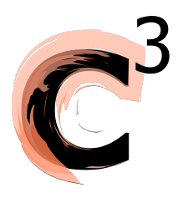 Ankur Dhar
02/07/2023
Main Linac Structure Update
Point of Contact: Valery Borzenets valeryv@slac.stanford.edu
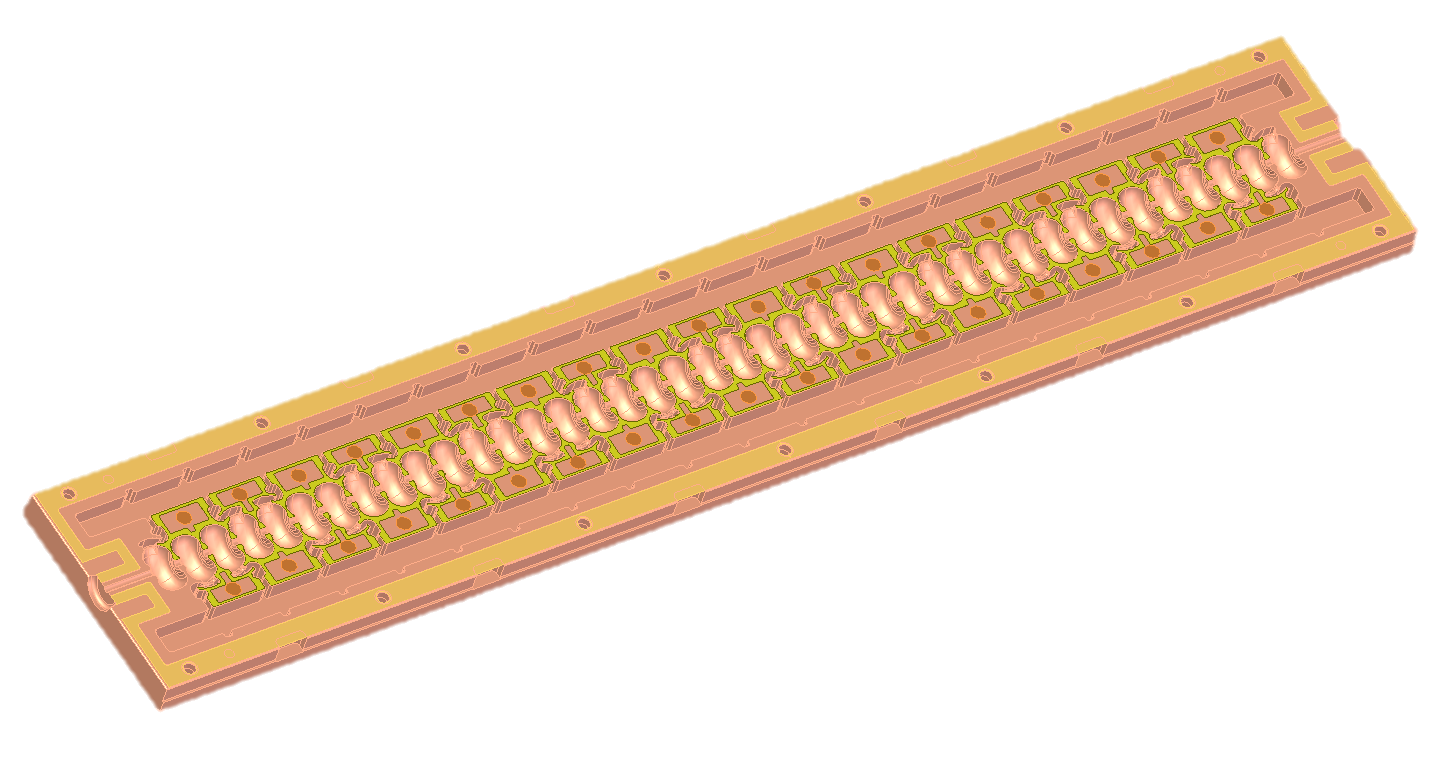 Next iteration of main linac module is undergoing design
Main goals are to address poor surface bonding along the irises and post-machining warping
This is being addressed through the addition of an additional strongback along the center of the structure
Braze alloy will also be applied inside the structure close to the irises, with copper spacer to ensure braze material flow
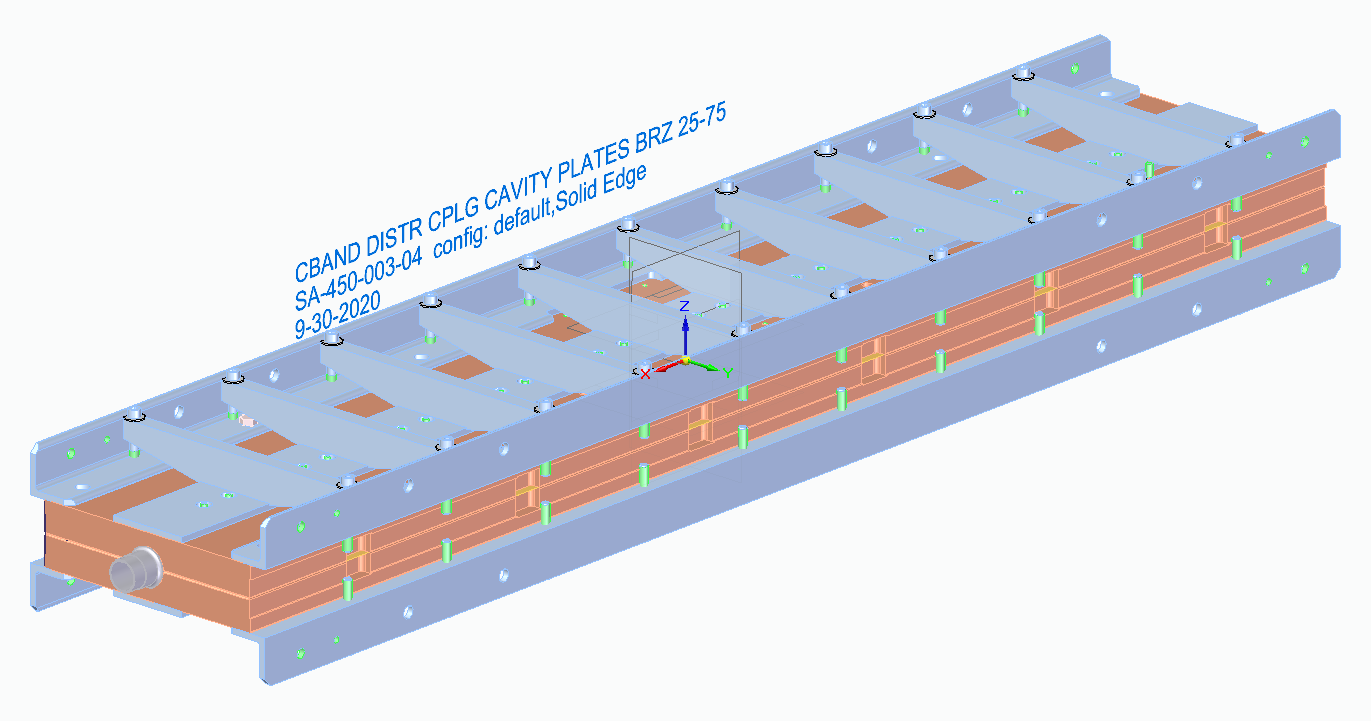 2
NiCr Deposition Method
Point of Contact: Valery Borzenets valeryv@slac.stanford.edu
NiCr is typically sputtered for thin film applications
This is not viable for coating large damping slits
Potential solution is to electroplate layers of Ni and Cr and then use a hydrogen furnace to form NiCr
The RF loss of this fired sample was verified through S11 measurements of a resonant cavity
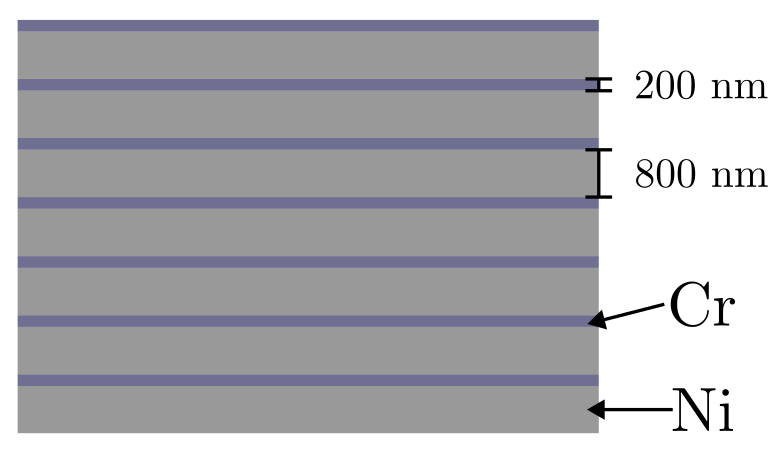 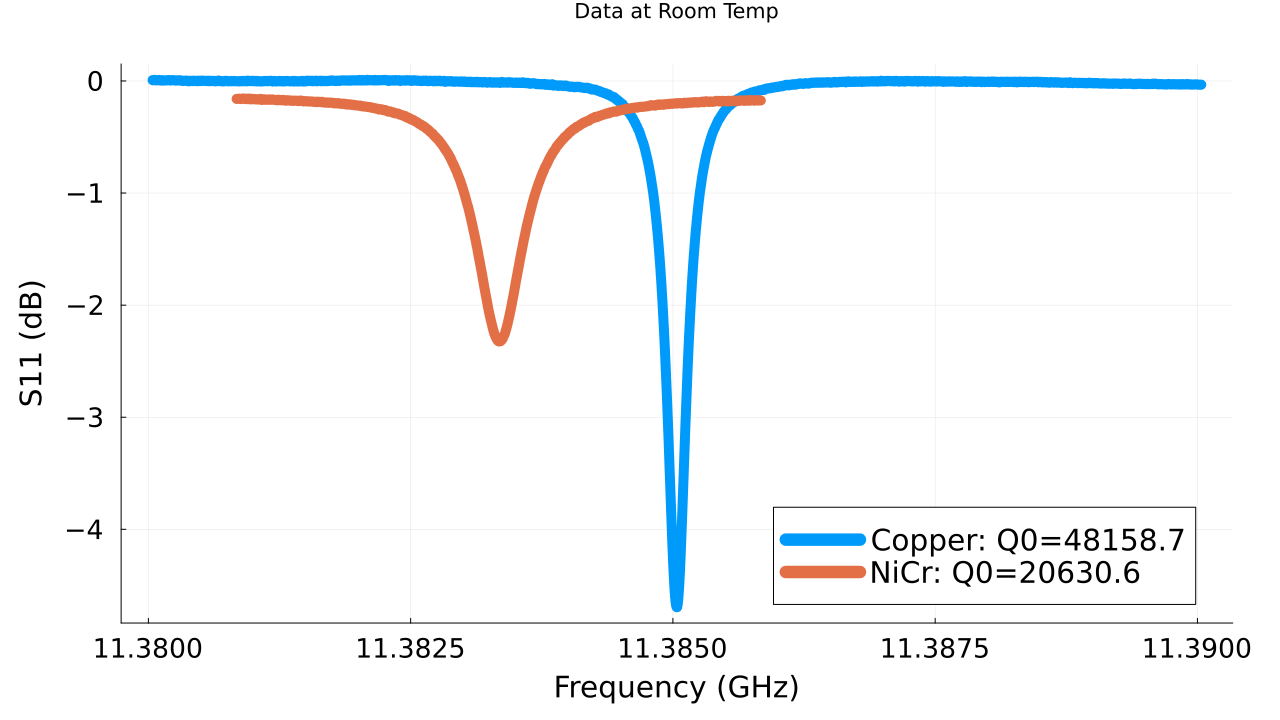 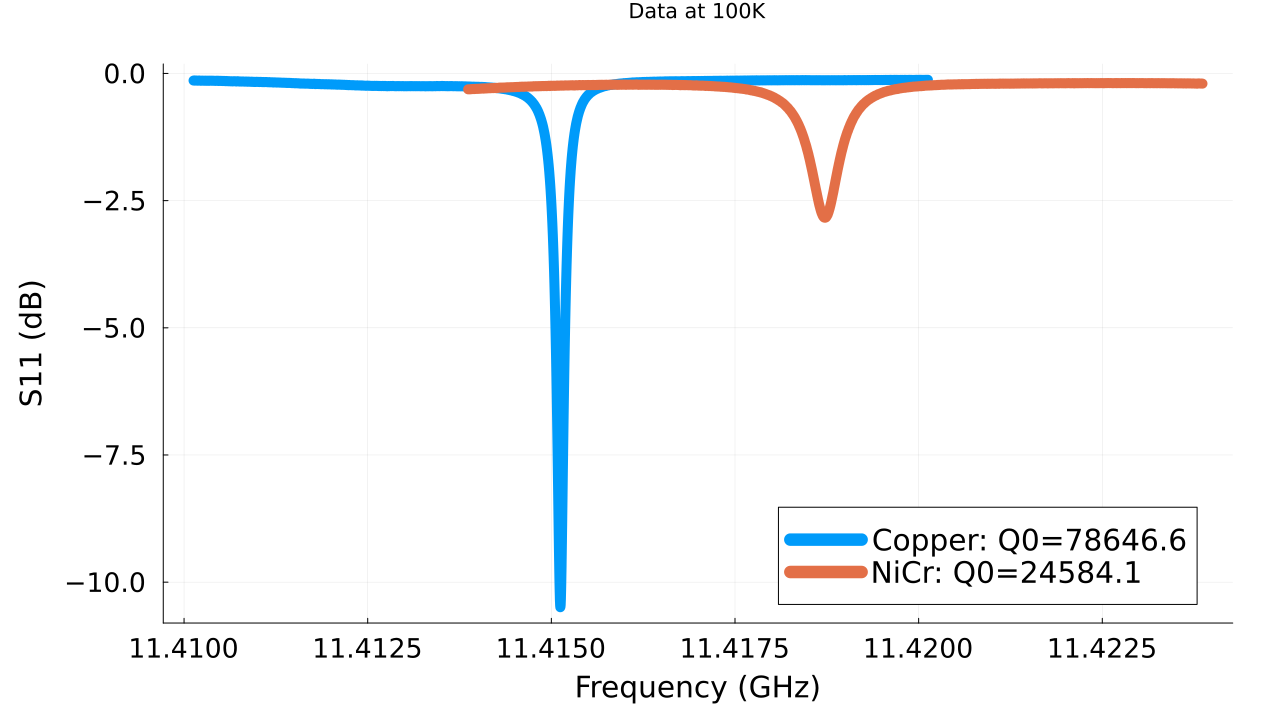 3
NiCr Application to Main Linac
Point of Contact: Valery Borzenets valeryv@slac.stanford.edu
This electroplating method provides a scalable solution for depositing NiCr on damping slits
Linac cavities would be rough machined along with slits, waveguides, etc
Electroplating would cover entire linac 
Final machining removes NiCr layer from unwanted areas, leaving coated slits
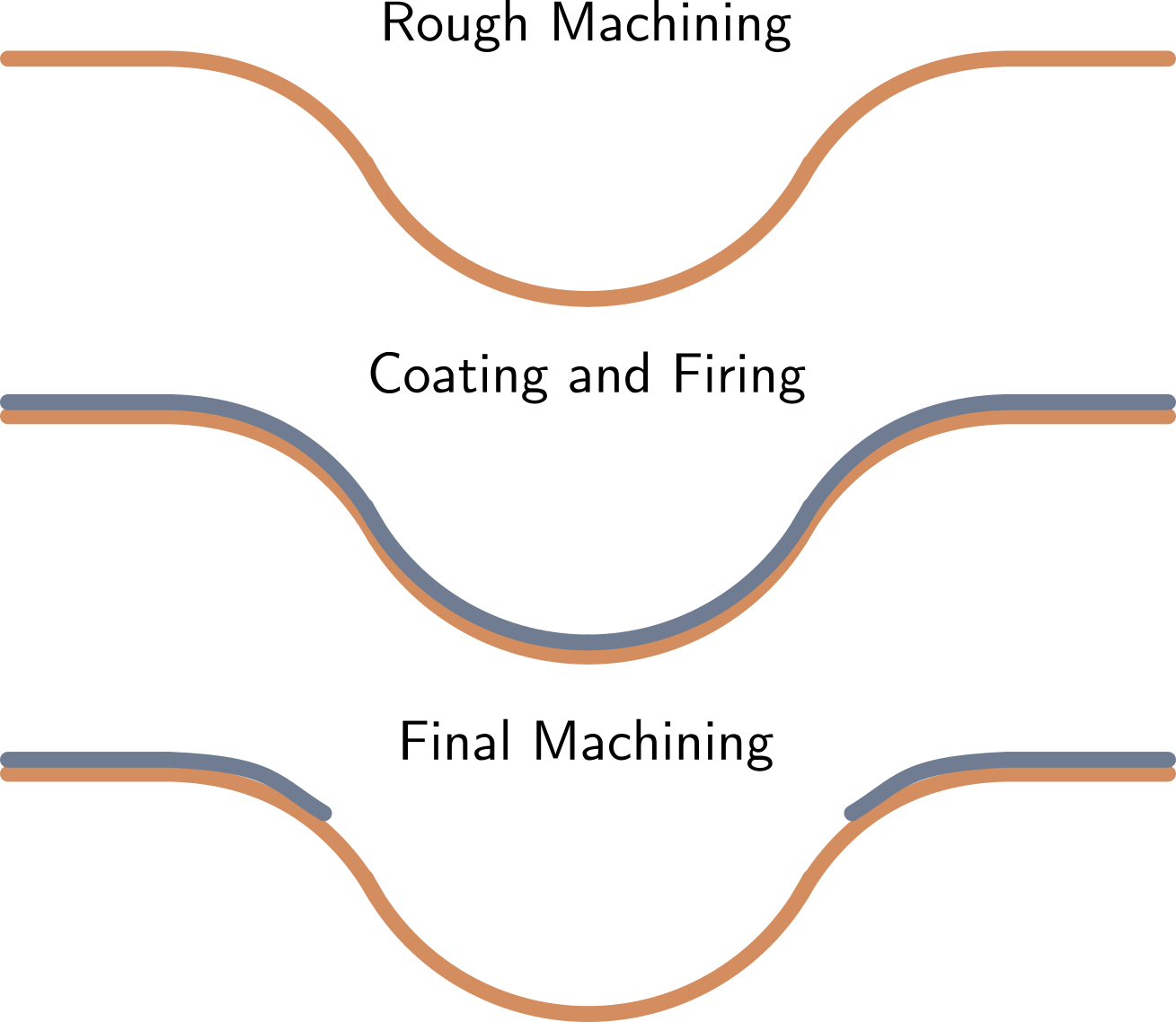 4
Additive Manufactured C-Band Load: Escargload
Point of Contact: Julian Merrick julianm@slac.stanford.edu
Inspired by CERN’s efforts on designing an additively manufactured load for X-band
General design was to create a spiral load formed from a taper lossy waveguide with a pump-out port at the center
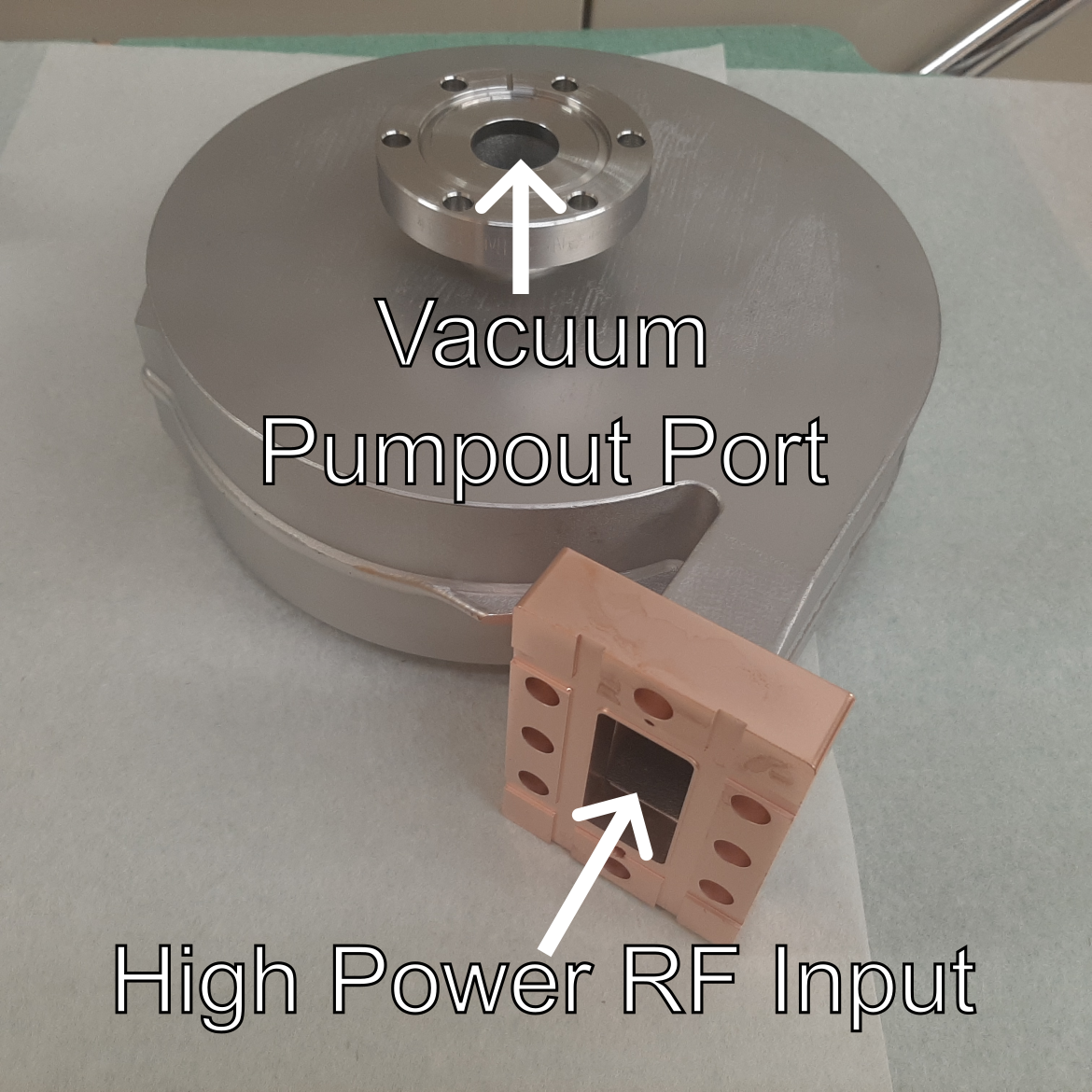 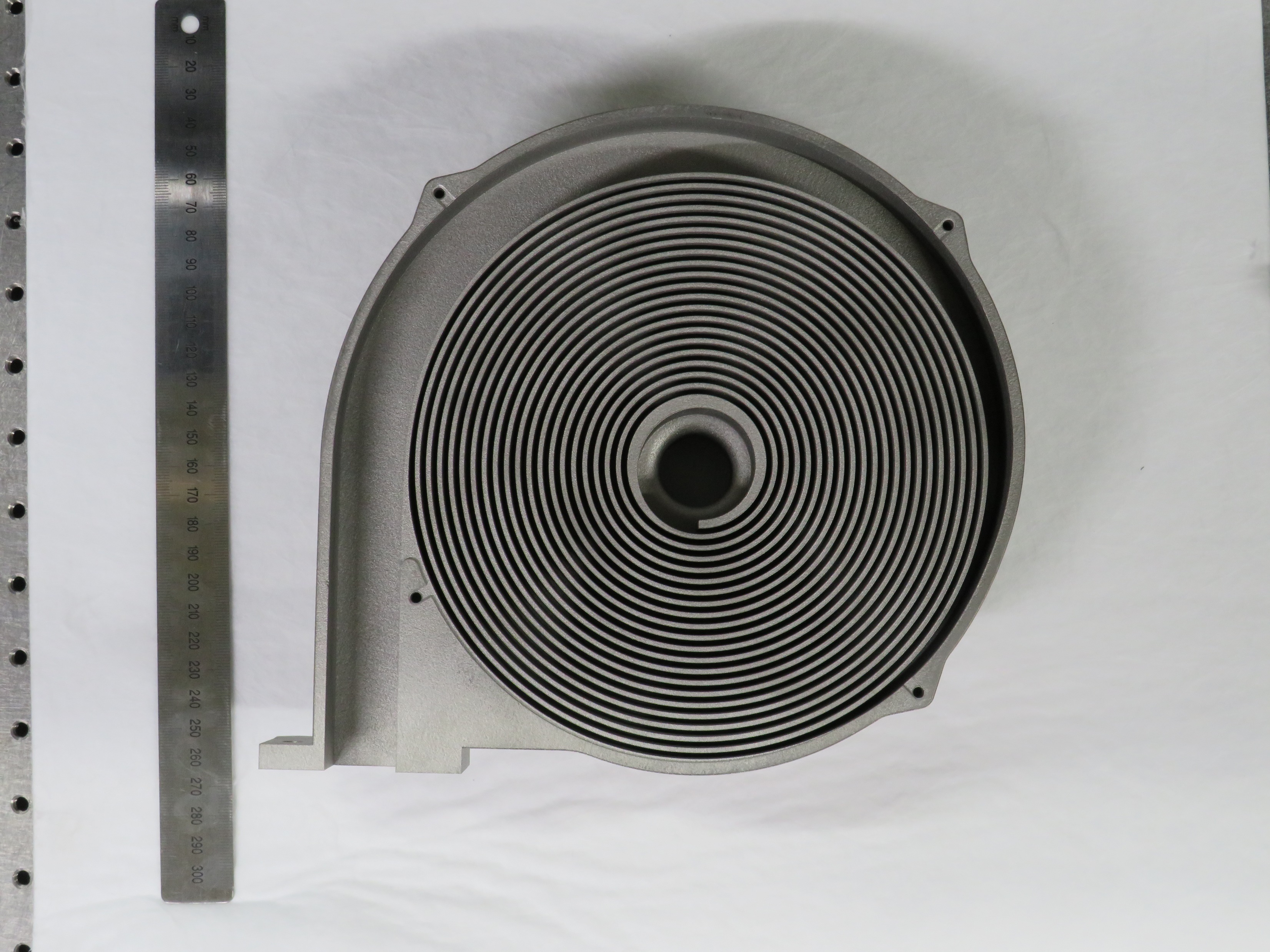 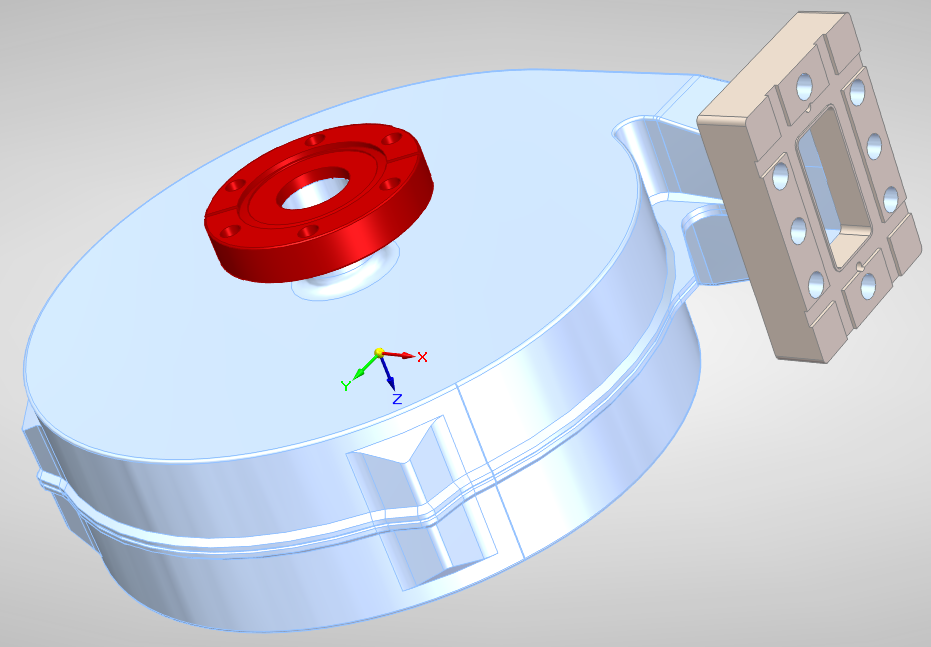 5
Additive Manufactured C-Band Load: Escargload
Point of Contact: Julian Merrick julianm@slac.stanford.edu
Initial designs were iterated within HFSS, before being sent to Protolabs for manufacturing
Target loss was -20dB at 5.712 GHz
Simulations estimated -28dB
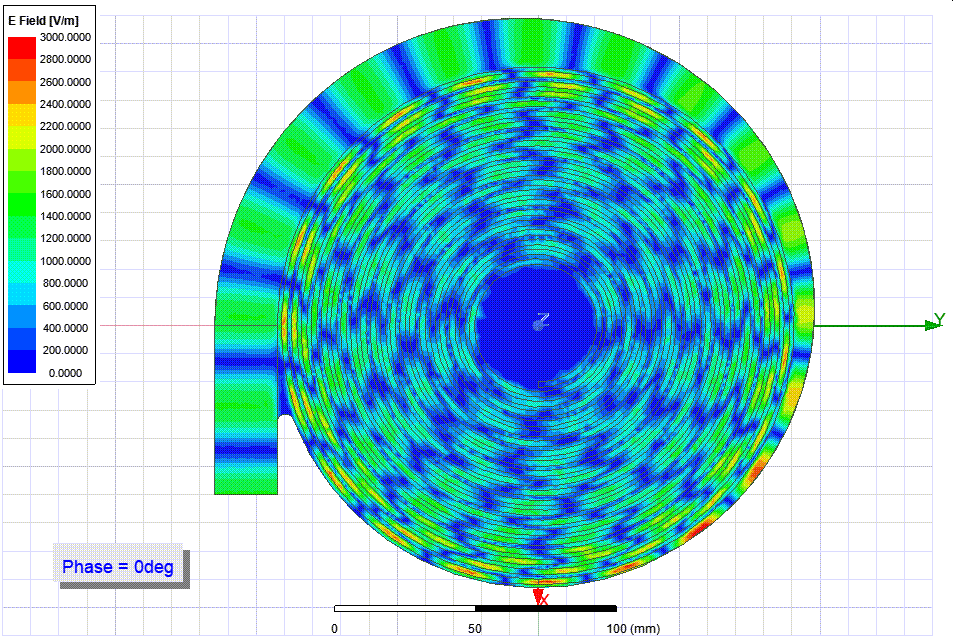 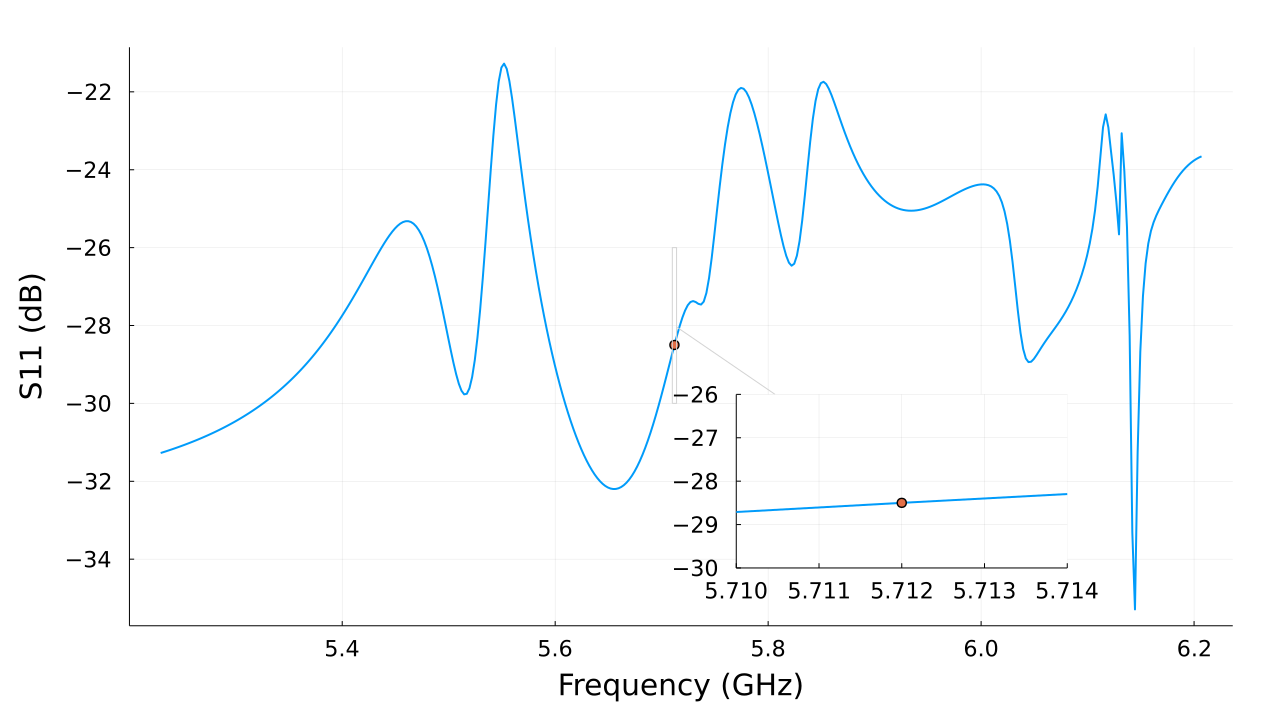 6
Testing the Escargload
Point of Contact: Julian Merrick julianm@slac.stanford.edu
Cold tests were conducted at SLAC before being sent to Radiabeam for high power tests
Measured loss at 5.712 GHz was -22.8dB in vacuum
High power testing at Radiabeam was conducted with 8 MW max power
Tests were paused for reasons unrelated to load performance
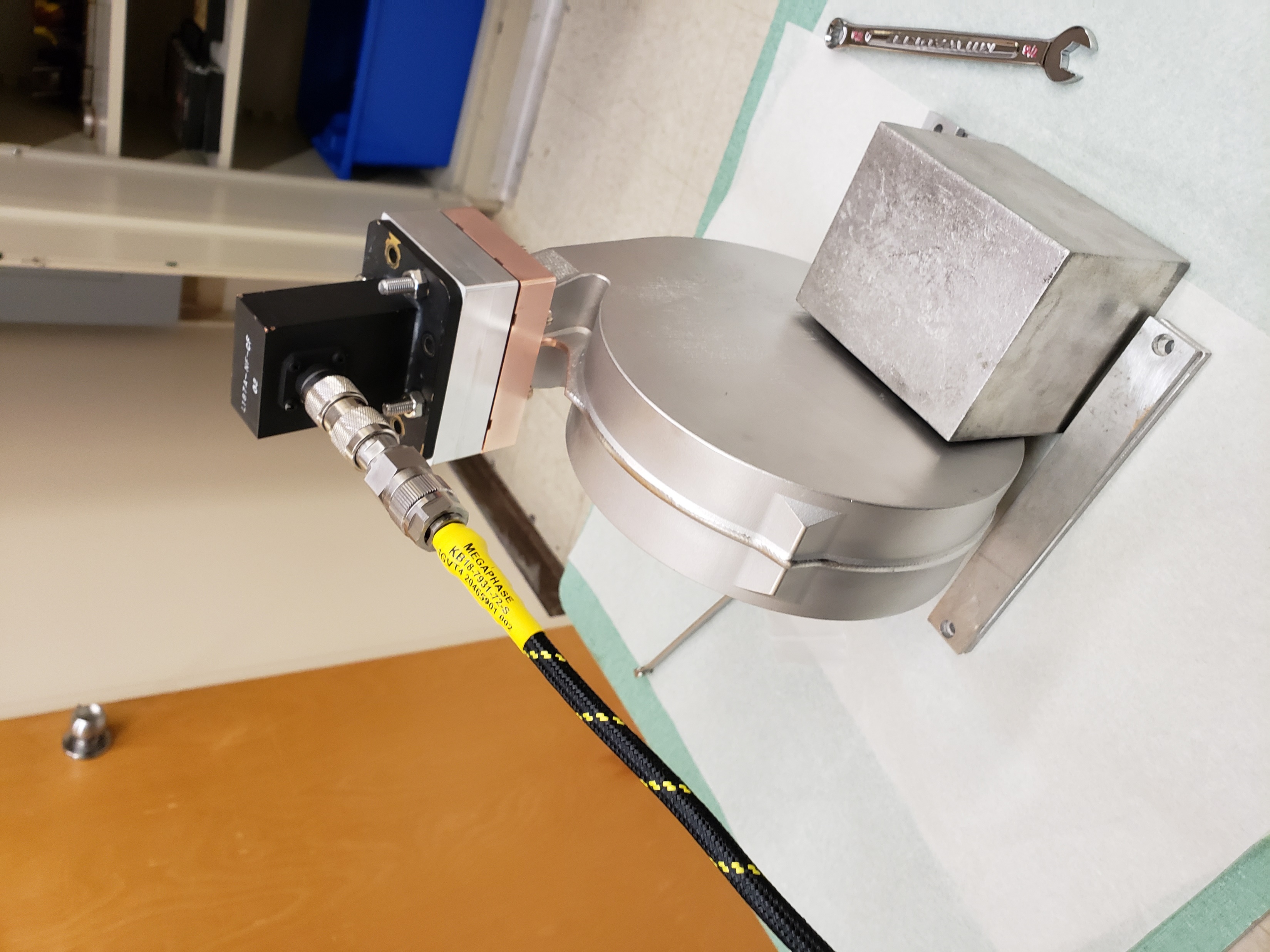 In Vacuum
In Air
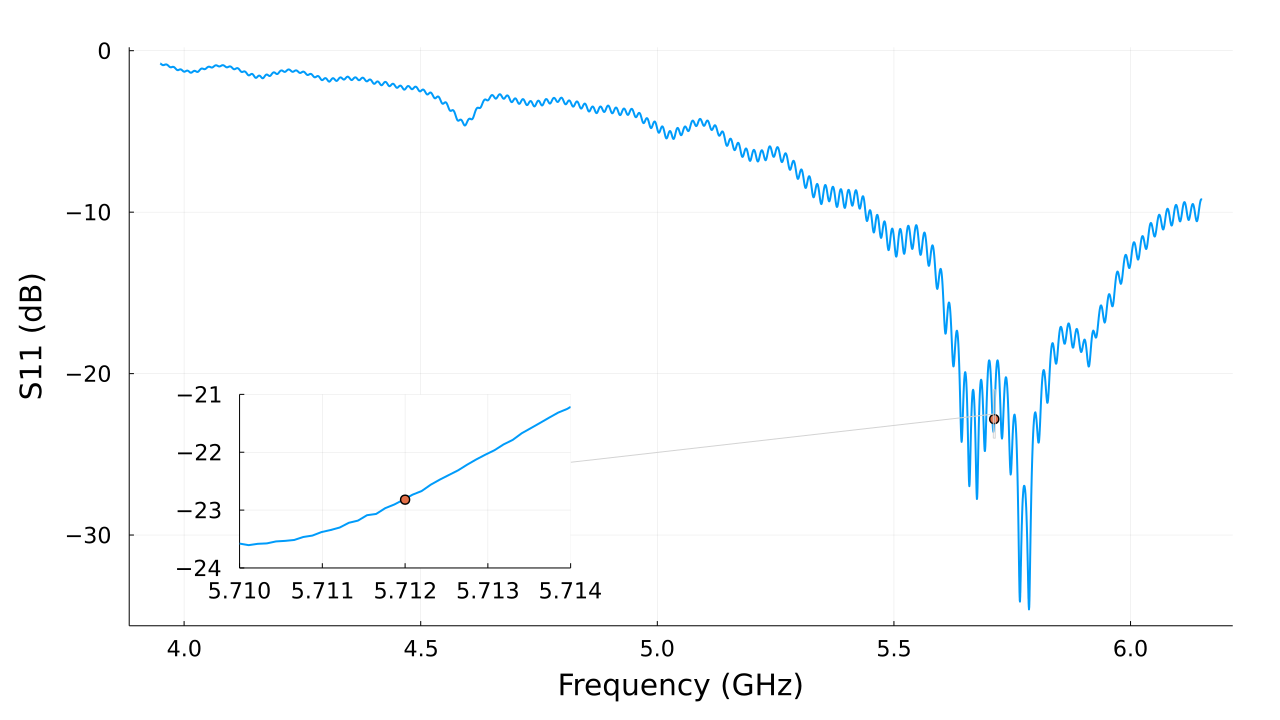 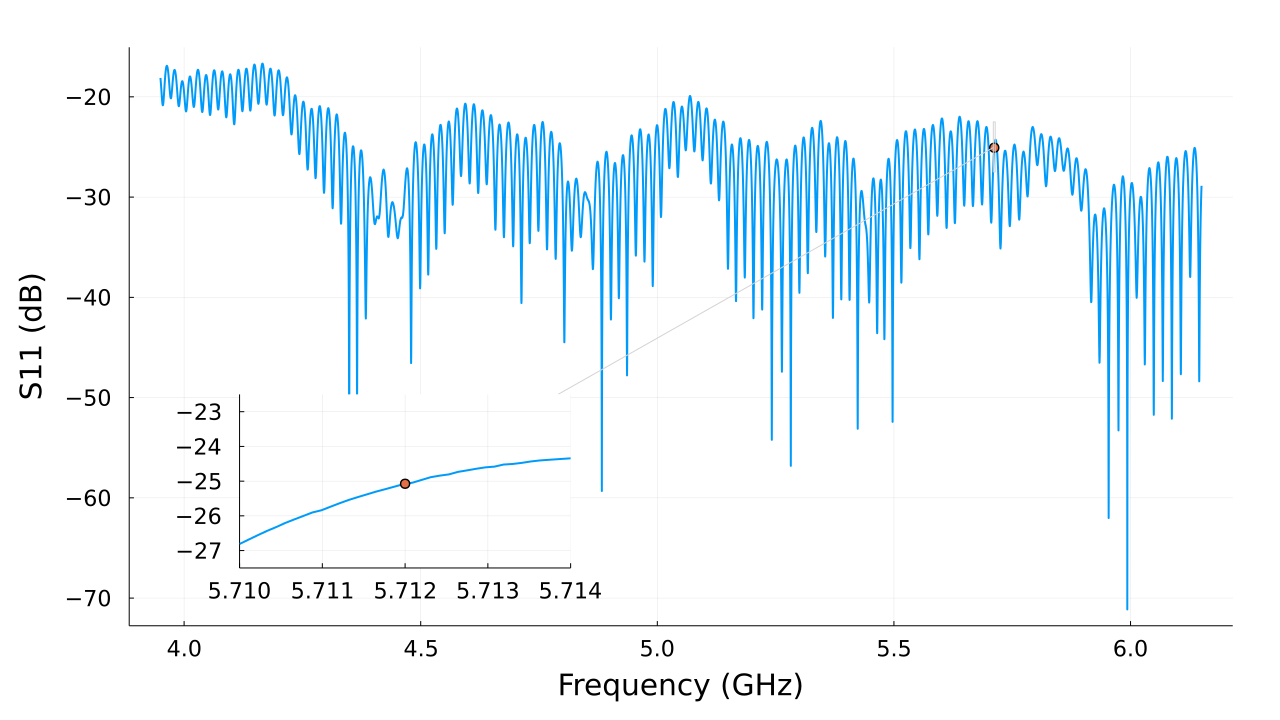 7
Characterizing Large Aperture Injector Linac
Point of Contact: Ankur Dhar adhar@slac.stanford.edu
Large apertures introduce coupling between cavities
This cross coupling means tuning needs to account for collective behavior within the structure
These adjustments were verified with extensive simulation in HFSS and ACE3P
Bead pulls were conducted to measure field flatness as tuning was conducted
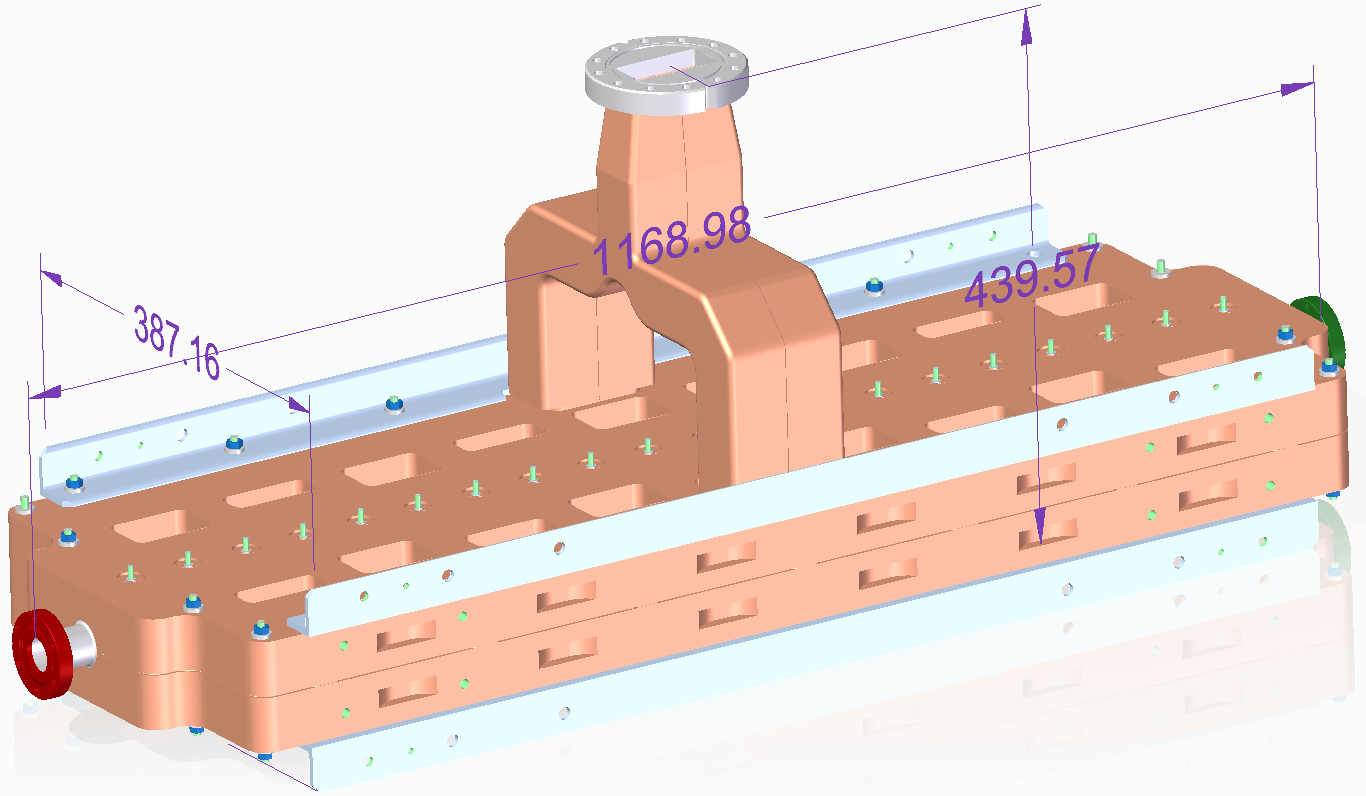 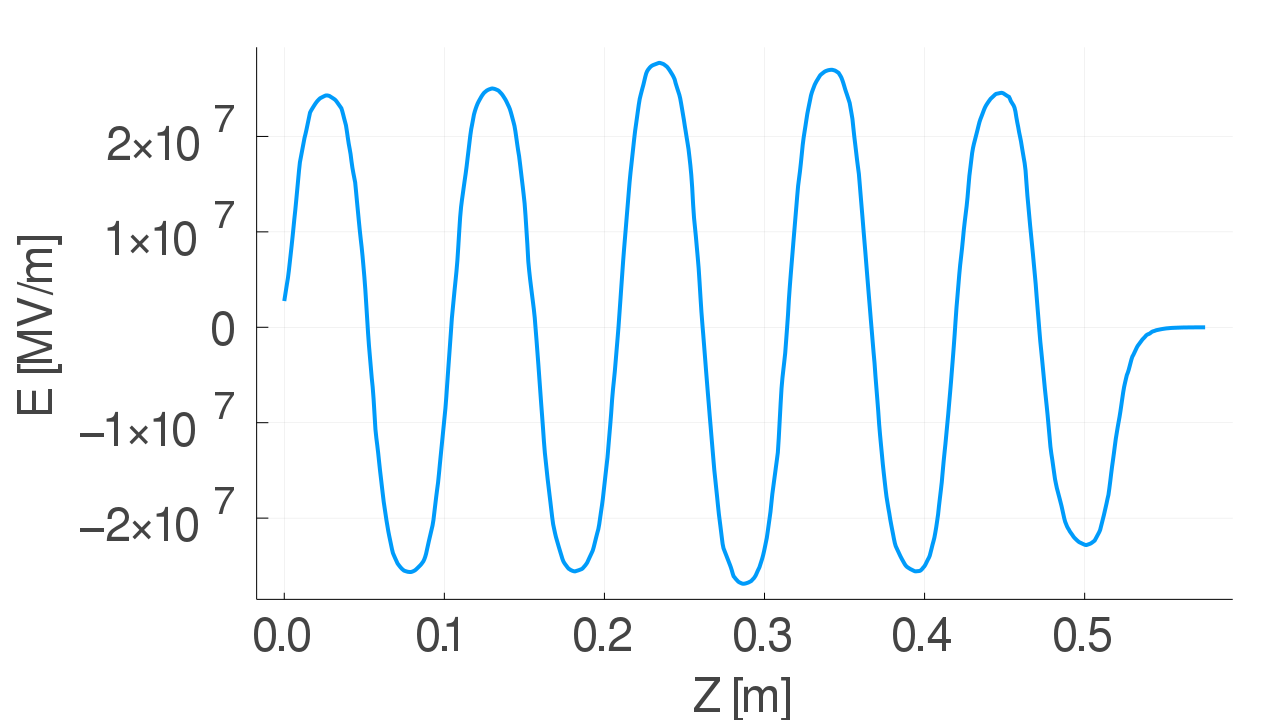 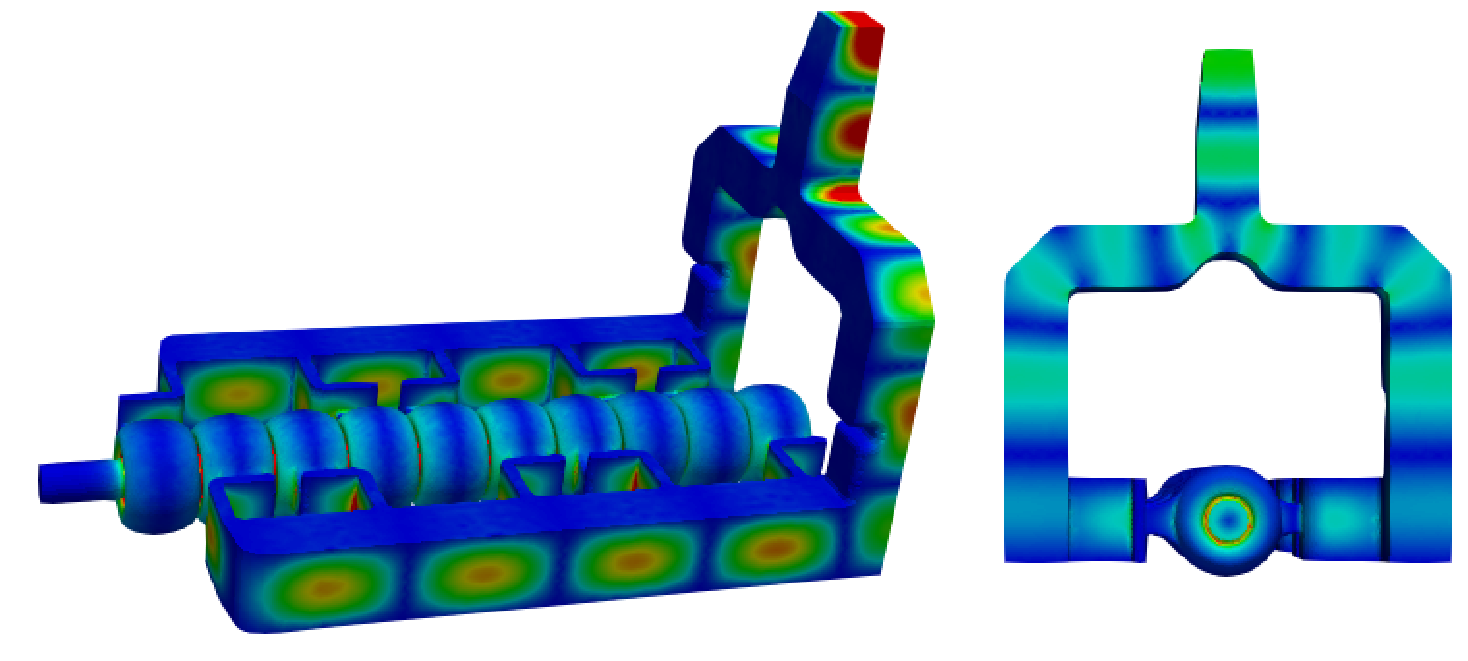 8
Bead Pull Characterization
Point of Contact: Ankur Dhar adhar@slac.stanford.edu
In order to better characterize the contribution of each cavity on the collective π mode, a second larger bead was used as a static perturbation
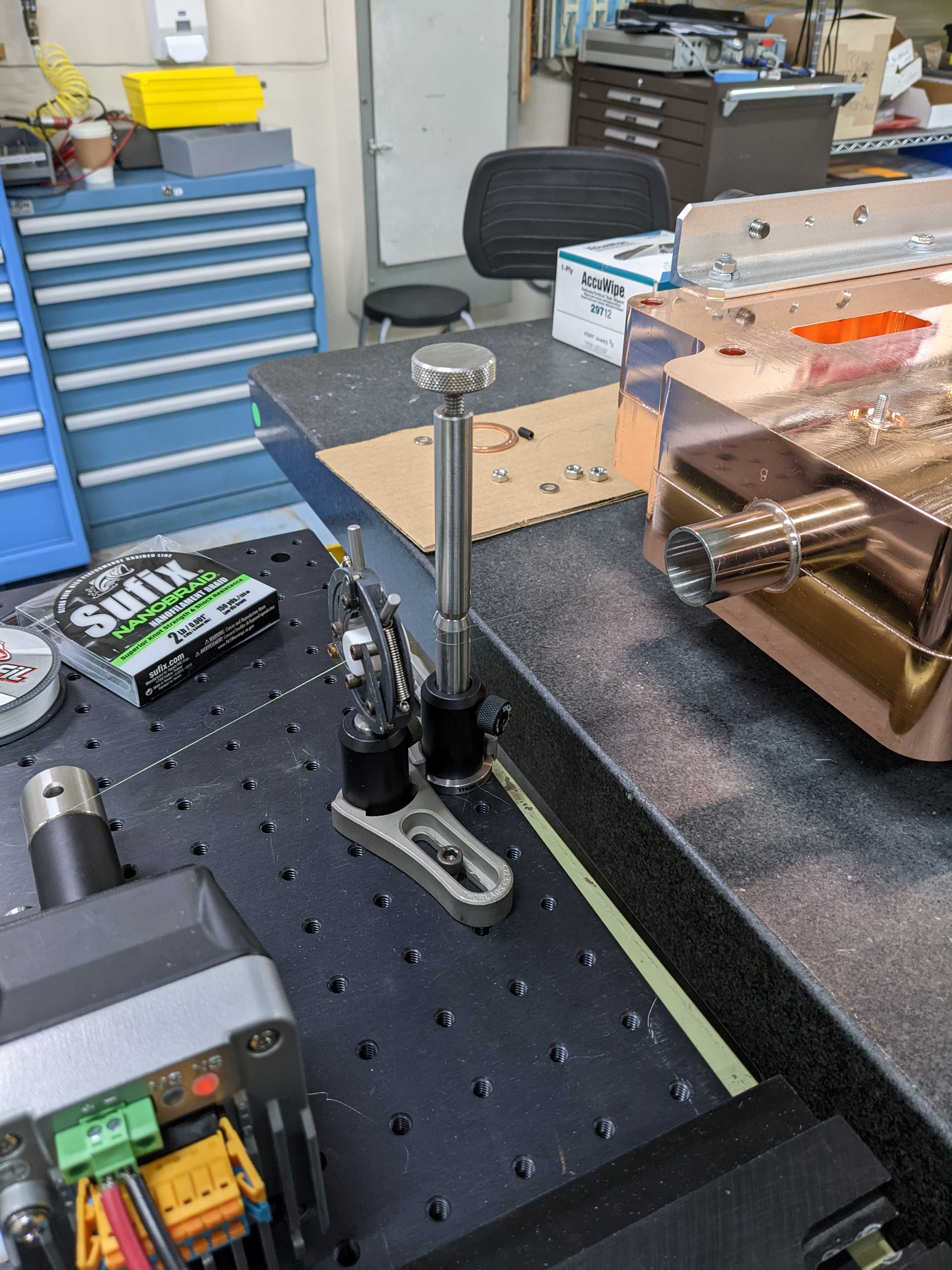 Crank
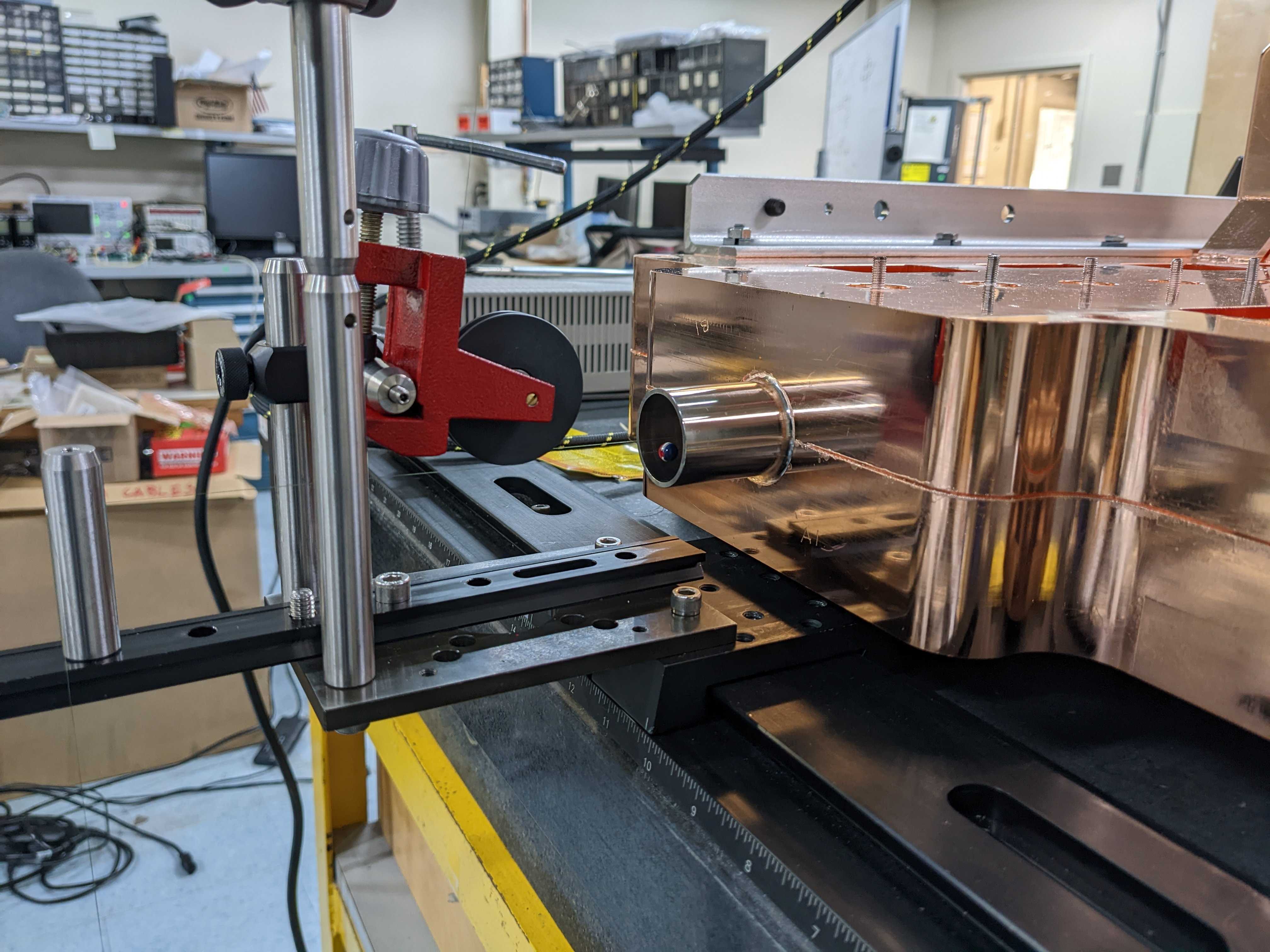 First Line
Second Line
First Line
Second Line
9
Measuring Perturbation Effects on Bead Pull
Point of Contact: Ankur Dhar adhar@slac.stanford.edu
Cavities 5 and 16 are mirrored across the structure, and have reciprocal effects on the overall field structure
Tuning cavities based on these differential measurements allows us to tune the cavities relative to each other to restore field flatness
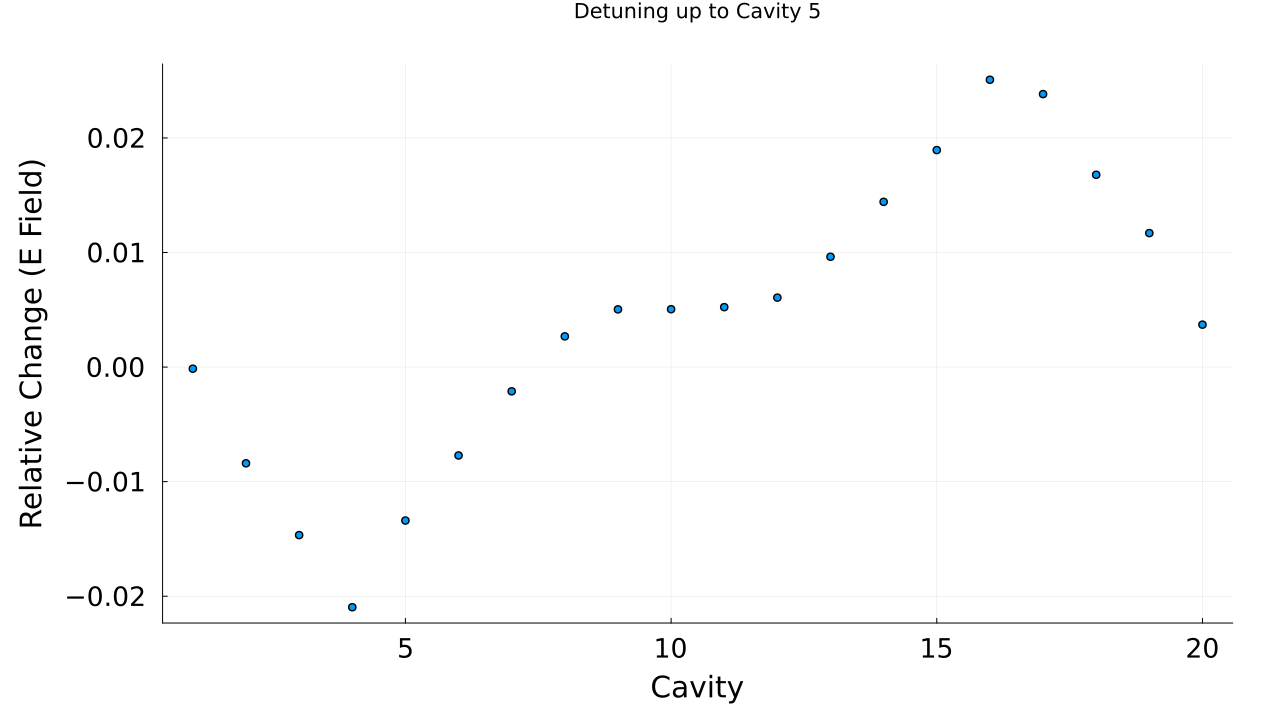 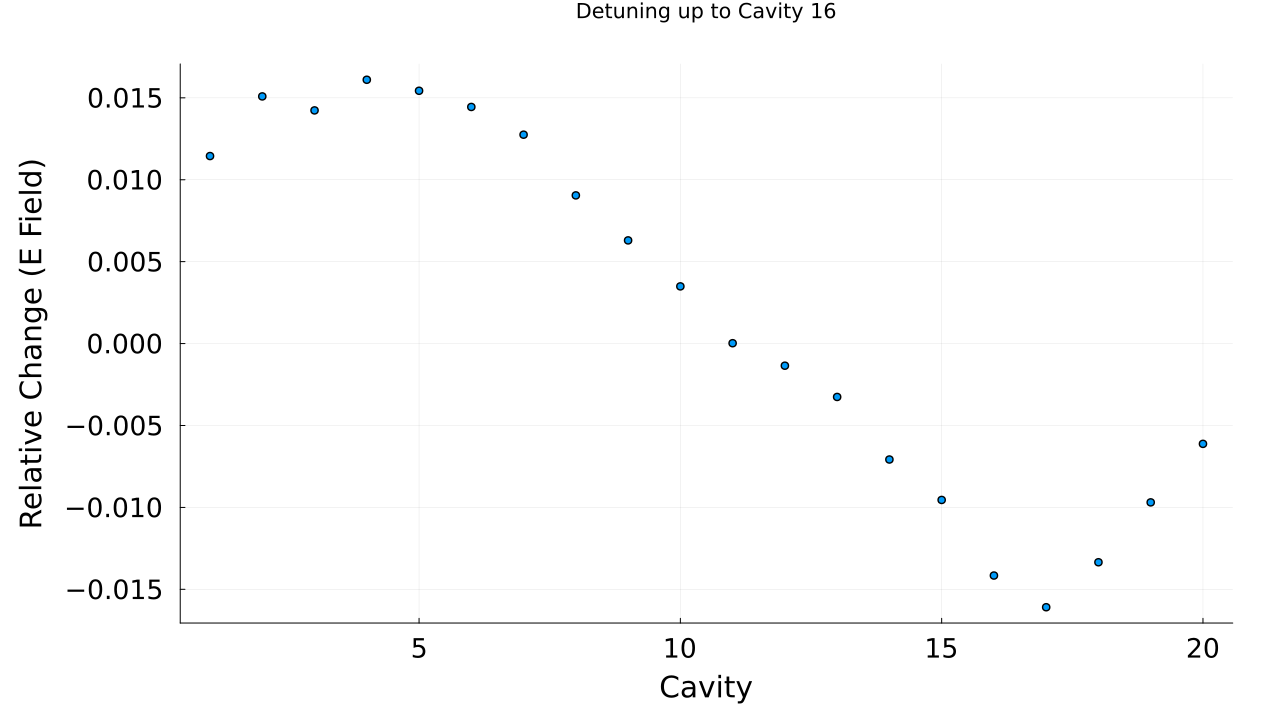 10
Modeling Perturbation using ACE3P
Point of Contact: Mohamed Othman mothman@slac.stanford.edu
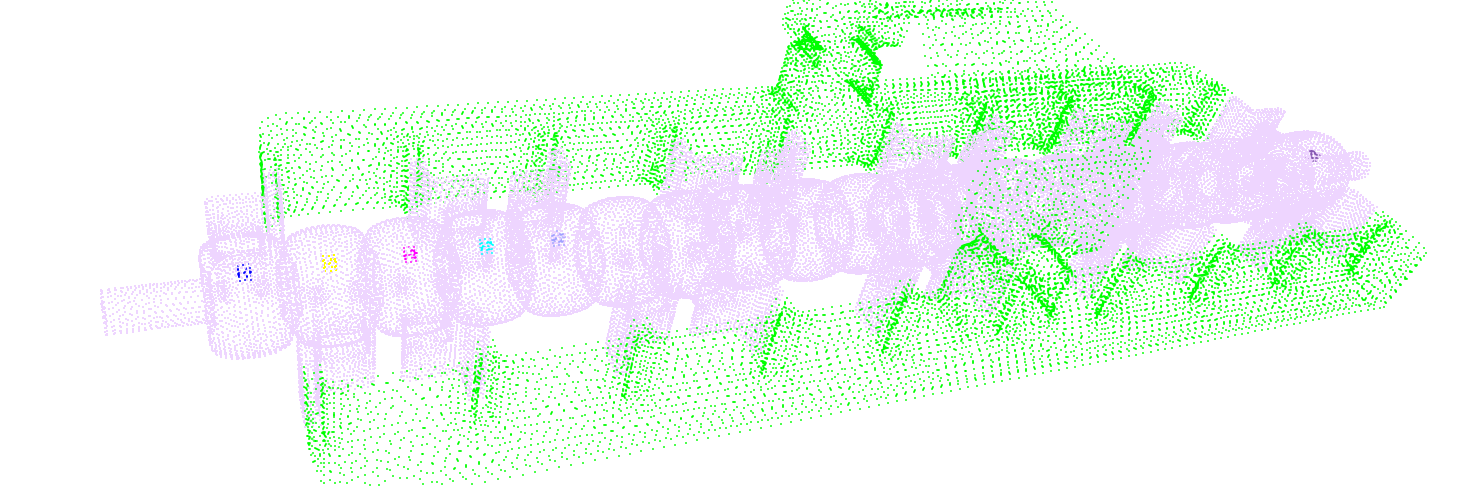 Each cavity has a dielectric bead with a relative permittivity to induce tuning
Each bead can be turned ON or OFF in simulation
ϵ10
ϵ1
ϵ2
ϵ3
ϵi=1,2,,..20,i≠10 =1, ϵ 10  = 3.5 →  Overall pi mode shift of -15 kHz
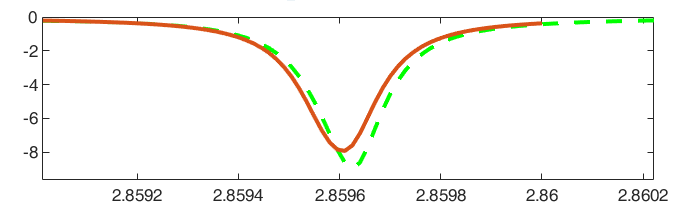 S11 [dB]
Only Cell 10 perturbed
No perturbation
Frequency [GHz]
Perturbation Approach
Point of Contact: Mohamed Othman mothman@slac.stanford.edu
First, calculate derivatives of π mode frequency of each cell versus  change in dielectric constant εi
Calculate derivatives of field amplitude of each cell versus change in dielectric constant εi
Calculate derivatives of field amplitude of each cell versus against frequency shift
Symmetric matrix
π mode Frequency Perturbation
Point of Contact: Mohamed Othman mothman@slac.stanford.edu
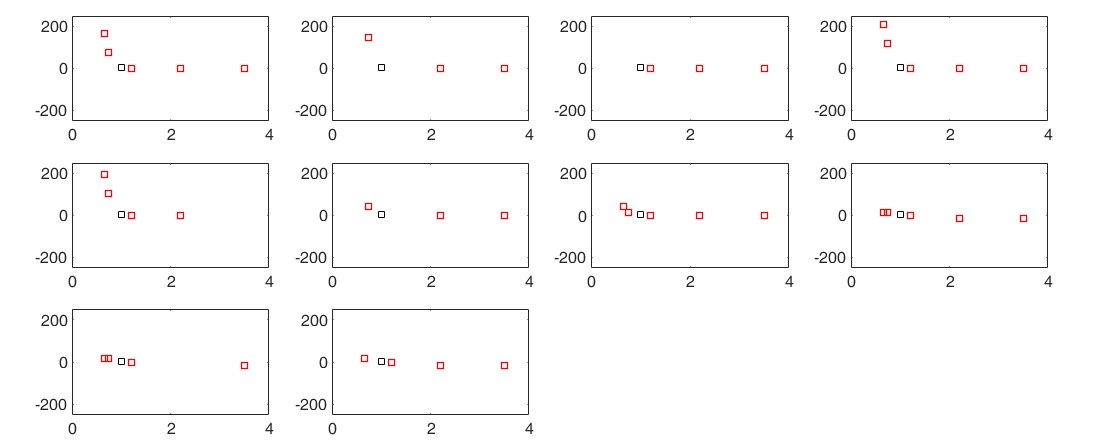 ϵ10
ϵ1
ϵ2
ϵ3
ϵ4
Frequency Shift [kHz]
ϵ5
ϵ6
ϵ7
ϵ8
End cells affect the π mode more strongly than inner cells
This allows for tuning each cavity by tracking π mode only
ϵ9
ϵ10
Field Profile Perturbation: Varying ϵ1
Point of Contact: Mohamed Othman mothman@slac.stanford.edu
only changing ϵ1
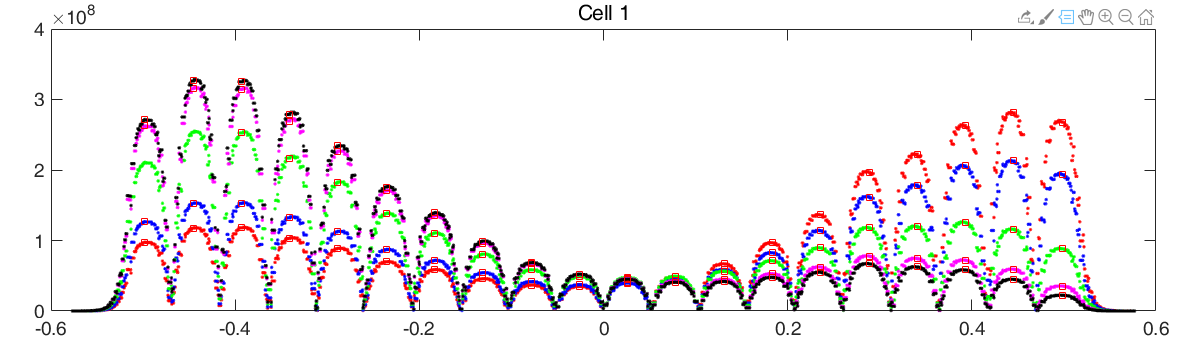 ϵ1 =0.5
ϵ1 =0.9
ϵ1 =1.8
ϵ1 =2.2
E Field [V/m]
ϵ1 =3.5
z [m]
This is repeated for all other cells and values of ϵ1
Field Profile Perturbation : Varying ϵ1
Point of Contact: Mohamed Othman mothman@slac.stanford.edu
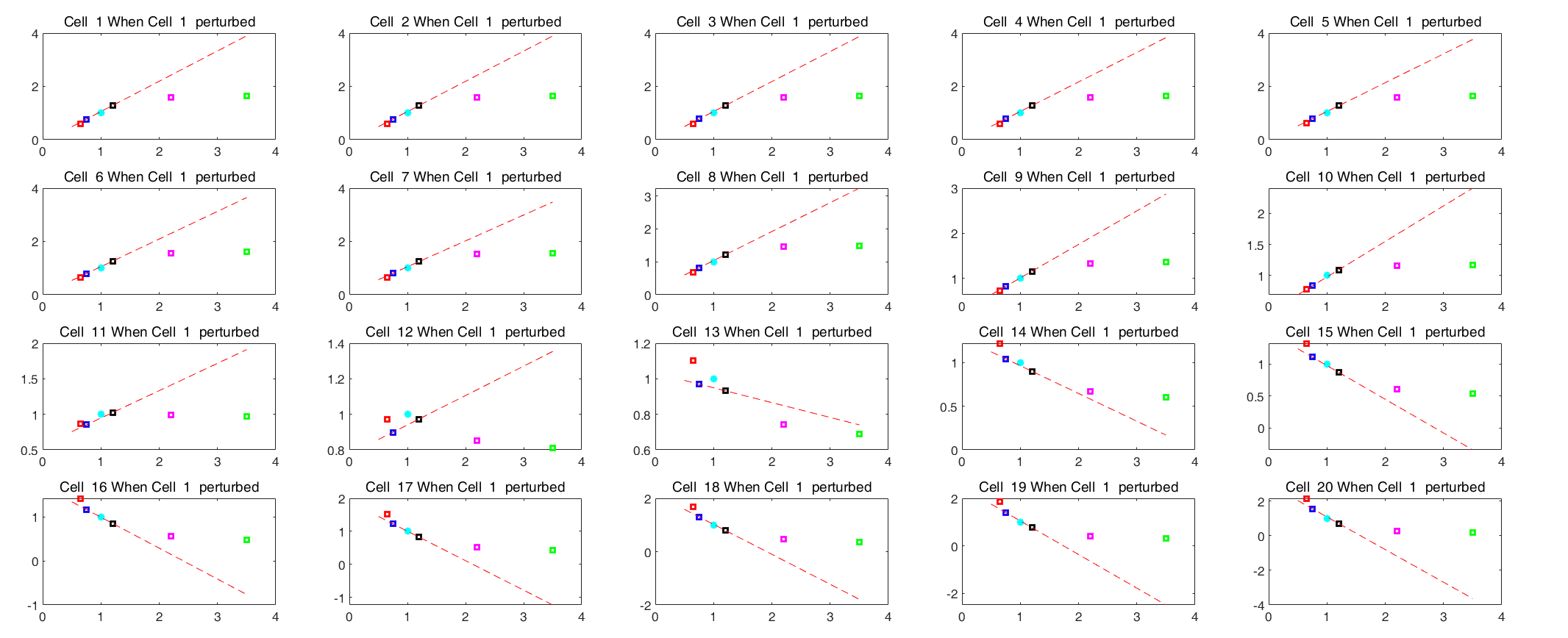 % E Field change
ϵ1
This is repeated for all other cells
Preliminary Tuning Results
With this information, the first pass of tuning has been successful in improving field flatness
Structure will be brazed one more time to fix leaks before final tuning to 2.856 GHz
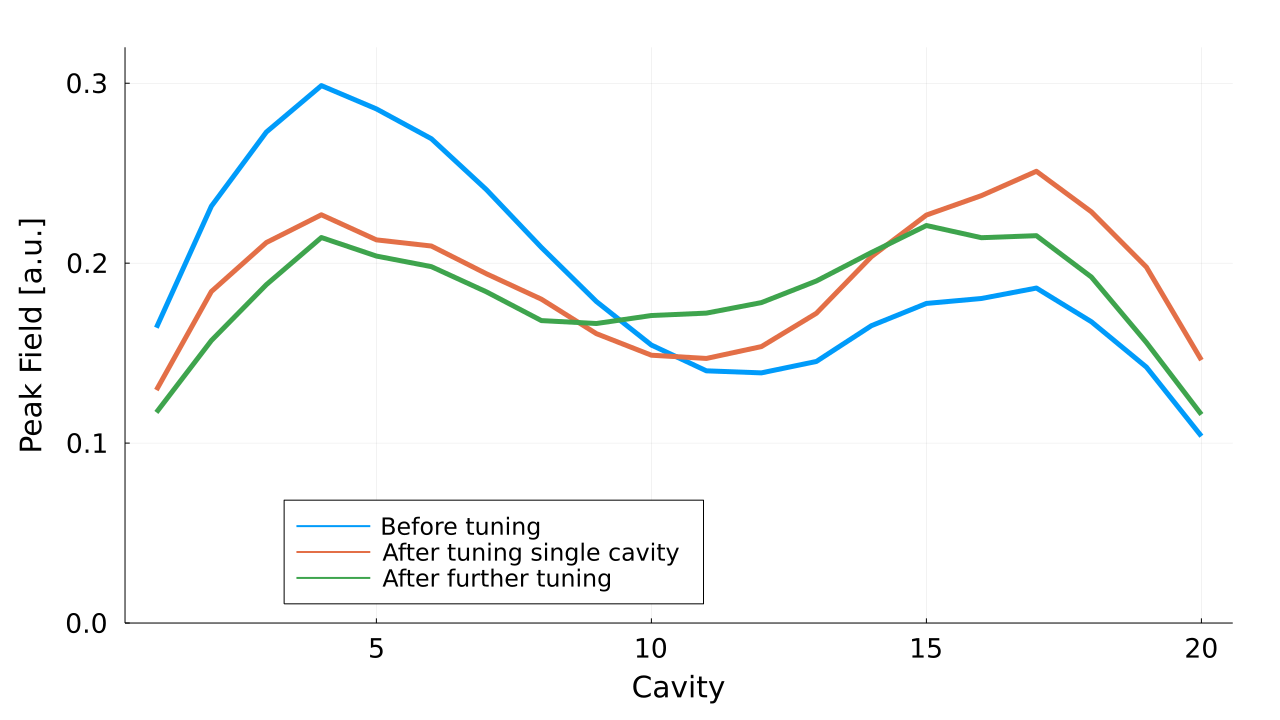 16
Questions?
17
Future Test Plans
Once tuned, various proposals to testing the structure are in preparation:
High power test measuring breakdown rate with 35 MW klystron at Station S-band at NLCTA
ASSET-style wakefield measurement without high power at FACET-II
Also potentially at XTA within NLCTA
Full power + beam tests at CLEAR and/or APS
Open to further suggestions for test sites
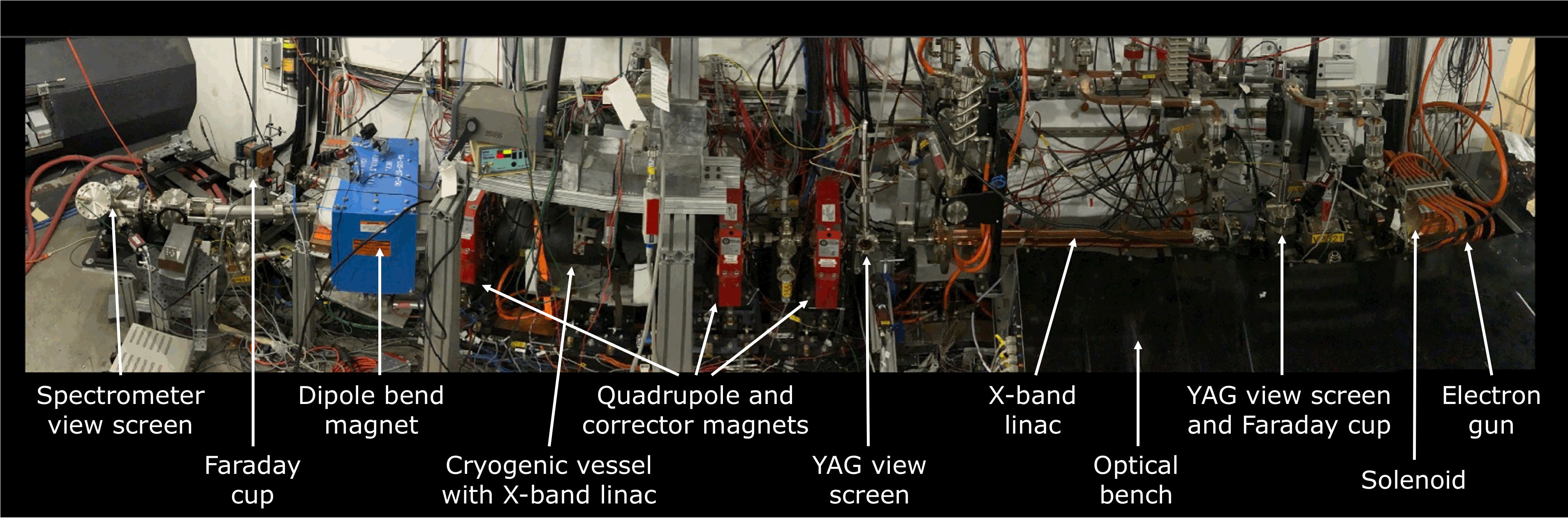 18
Comparison of Technologies for EIC pre-injector e- linac
19